Wireless Networking
Carey Williamson
Department of Computer Science
University of Calgary
(Slide content courtesy of David Schwab, U of S)
What Is Wireless Networking?
The use of infra-red or radio frequency signals to share information and resources between devices
A hot computer industry buzzword:
Lots of advertising by companies and media
Wireless Broadband, 3G/4G/5G, LTE, Bluetooth
Mobile Internet, Pervasive Computing, IoT, etc.
Ubiquitous
Global
Revolutionary
[Speaker Notes: “Think, Bill, Think”]
Two Popular 2.4 GHz Standards
IEEE 802.11
Fast (11b)
High power
Long range
Single-purpose
Ethernet replacement
Easily Available
Apple Airport, iBook, G4
Cisco Aironet 350
Bluetooth
Slow
Low power
Short range
Flexible
Cable replacement
“Vapourware”
Anoto, Test cards, phone
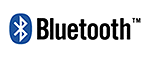 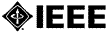 [Speaker Notes: Take a closer look at 802.11, and the technology underlying it.
802.11 = 10baseT replacement
Bluetooth = USB replacement
Talk about Bluetooth later in lecture.]
IEEE 802.11 Family Tree: Historical Look
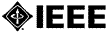 [Speaker Notes: OFDM = Orthogonal Frequency Division Multiplexing
MAC = Medium Access Control]
Pros and Cons of 802.11b
Pro:
High bandwidth (up to 11 Mbps)
Two modes of operation: infrastructure vs. ad hoc
Con:
Incompatibility between old and new cards
Signal blocked by reinforced concrete or tinted glass
High channel BER can degrade performance (lots!)
No standard for hand-off between base stations
Some channel numbers overlap in spectrum
High power consumption in laptops
[Speaker Notes: Older devices DHSS, new devices DSSS.  Old DSSS limited to 2 Mbit/s
The high power consumption severely limits battery life.  For this reason, few 802.11 cards are available for handheld devices.
Different base stations incompatible.
Peer-to-peer and Client-Gateway connections only – no Multi-Hop]
Multi-Hop Wireless Ad Hoc Networks
Routing protocols used to improve wireless connections
Infrastructure-free, dynamic
True Peer-to-Peer routing
Fault tolerant

Examples: AODV, DSDV, TORA, DSR, ...
[Speaker Notes: Users allowed free movement
Peers do not have a central database, gateways act as peers
Transparently re-route packets if destination not found
Easier installation of new computers
More overhead – route discovery, updates
Requires intelligent protocols
Must accommodate lossy connections, handoffs, restricted bandwidth, interference, disconnections]
Bluetooth
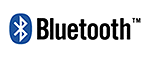 Think USB, not Ethernet
Created by Ericsson
PAN - Personal Area Network
1-2 Mbps connections
1600 hops per second FHSS
Includes synchronous, asynchronous, voice connections
Piconet routing
Small, low-power, short-range, cheap, versatile radios
Used as Internet connection, phone, or headset
[Speaker Notes: Three-in-one-phone: When at home, use home gateway, when on road use cell tower, act as walkie-talkie when near enough.

Internet connection:  When at home, use home gateway.  When on road use cell phone.  When in office, use office gateway.

Ultimate Headset: Computer, cell phone, telephone gateway, CD player, Discman, etc.]
Wireless Security Issues
Wireless networks are “broadcast” networks
Wireless sniffers
IEEE 802.11:
ESSID – Extended Services Set ID
WEP – Wired Equivalent Privacy
40 bit RC4 (RSA) encryption
Bluetooth Security
Rapid hop sequence
Short range
Encrypted transmissions
[Speaker Notes: The ESSID is needed to connect to a given 802.11 network.  Connections can also be restricted by MAC address, although this is less reliable.
Some vendors offer higher levels of encryption.   Other vendors do not even implement WEP level security.

Resurrecting Duckling – imprinting, resurrecting, sleep-deprivation attacks.

Bluetooth devices switch frequencies 1600 times every second.  They also limit their output power to a minimum, making eavesdropping very difficuly.]
Wireless Mesh Networking
An alternative to traditional ISPs and wired Internet
A grassroots movement established in 1996
802.11 Wireless LAN cards
Roof mounted antennae
Free software (FreeBSD)
Multi-hop routing, Internet connectivity
Cheap nodes, and lots of them
Public wireless mesh networks popular in many large cities, including San Francisco, Seattle, London, …
[Speaker Notes: From Consume.net: “Fed up with being held to ransom in the local loop, phased by fees to ISP's, concious of community? OK so lets build a fresh network, one that is local, global, fast, expanding, public and user-constructed.”
Co-operating ISP’s offer high speed internet.
Legal issues covered by agreement.
Lobbying the FCC for spectrum allocation for non-profit telcos.
Dubbed “Free-network” movement – similar to free software, Napster, internet itself.
Price is 1/3 what it would have been a couple years ago.
Pulling antennae from Apple computers

Catching on:
SFLan, San Fransisco
Consume.net, London
Seattle Wireless, Seattle

Problems:  Scalability, abuse, tragedy-of-the-commons, no quality-of-service guarantee (same complaints made about TCP/IP)]
Future of Wireless
Better mobility support
Better security
Wider selection
Lower prices
Less configuration required
More end-user focus
Better software
Less visible
More popular
[Speaker Notes: Simulators with signal fade, movement models with groups.
High levels of encryption, faster hopping / longer chipping keys
More computer vendors will ship w/ 802.11 cards or Bluetooth (IBM, Compaq).
Apple likely to lead the push for Bluetooth (after USB, Firewire, 802.11 success).

Currently: buy network card, configure network, add clients
Tomorrow: built-in card, plug and play configuration, clients perform resource discovery – Grandma-level wireless

Software: Better drivers, better media streaming, better routing

- Maxwell Dworkin building in Harvard.]